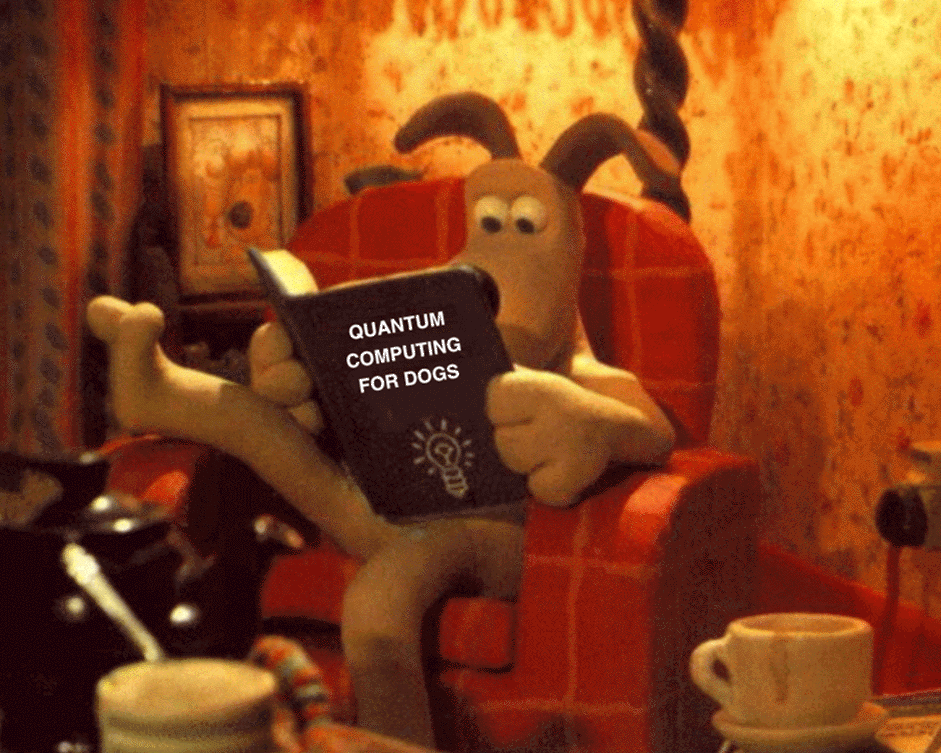 How to build a device that cannot be built ???
How to Build a Device that Cannot Be Built
Samuel Lomonaco
University of Maryland Baltimore County (UMBC)
Email: Lomonaco@UMBC.edu
WebPage: www.csee.umbc.edu/~lomonaco
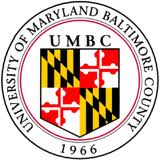 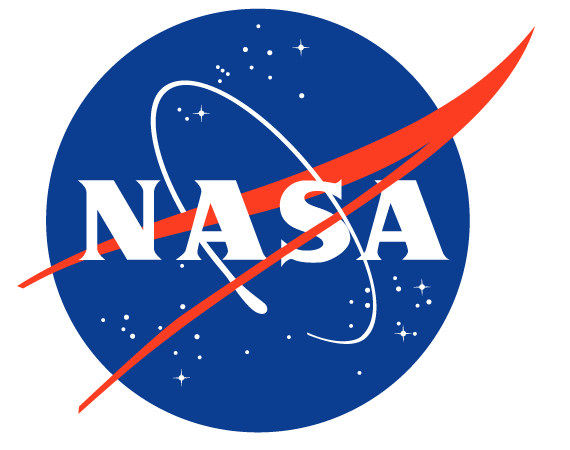 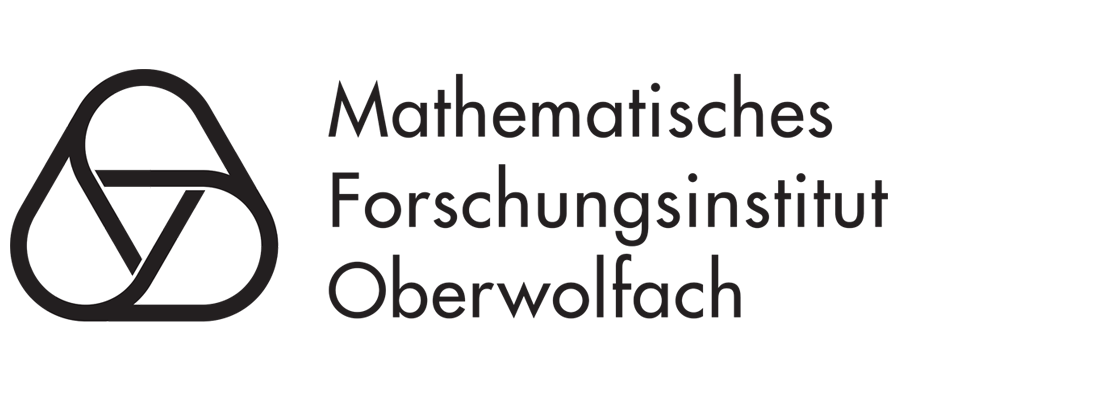 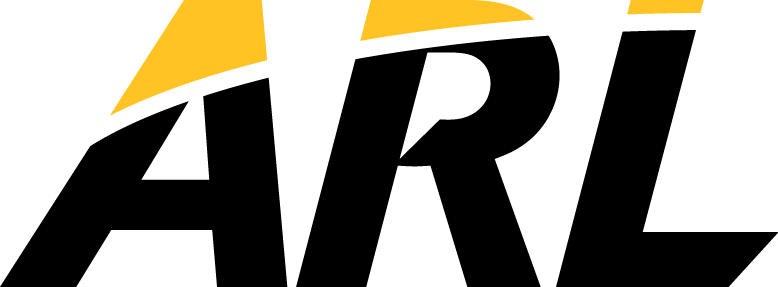 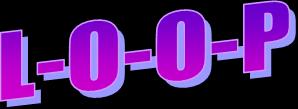 Talk Given November 18, 2016 at UMBC CSEE Seminar
Partially Supported by
Army Research Laboratory Faculty Summer Research Program
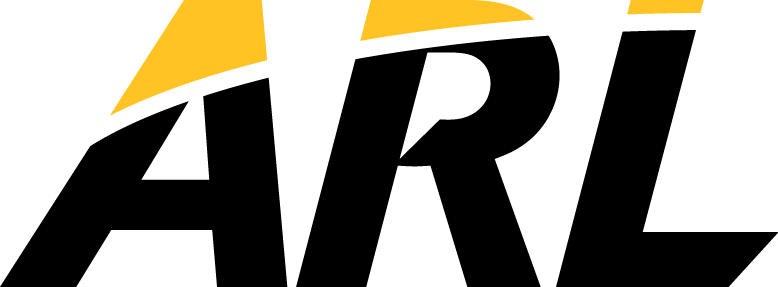 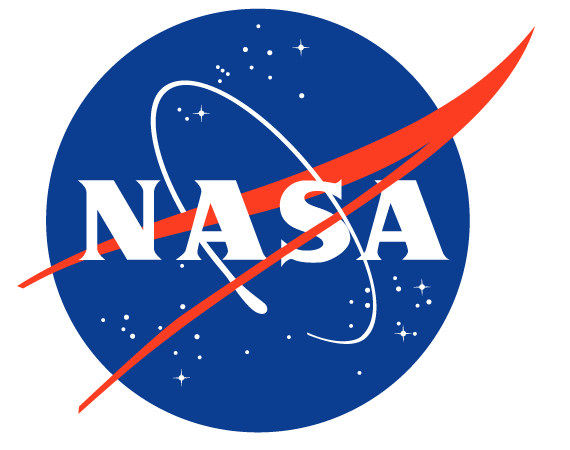 NASA Grant No. NNX15AK58
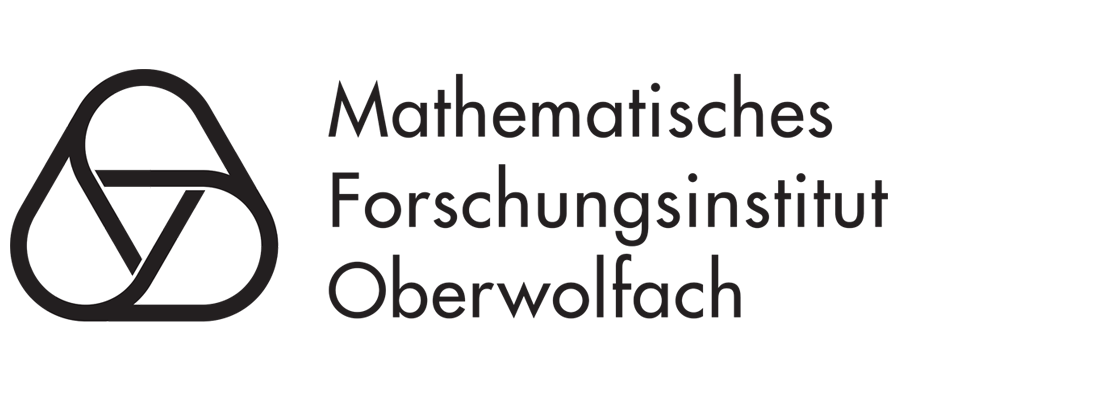 Oberwolfach Research Institute, Oberwolfach, Germany
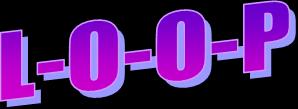 The L-O-O-P Fund
PowerPoint slides can be found at:  www.csee.umbc.edu/~lomonaco/Lectures.html
This talk is based on the following paper
Lomonaco, Samuel J., How to build a device that cannot be built, Journal of Quantum Information Processing, 15, 3, (2016), pp 1043-1056.
http://www.csee.umbc.edu/~lomonaco/pubs/Unbuildable-QIP.pdf
Which in turn is based on the following papers:
Mermin, N David, Quantum Mysteries Revisited, Am. J. Phys. 58, 750 (1990), pp 731-734.
Greenberger, D.M., M. Horne, & A. Zeilenger, Going beyond Bell’s theorem, in “Bell’s theorem, Quantum Theory, & Conceptions of the Universe,” ed. by M. Kafatos, (Kluwer Academic, Dordrecht, 1989),
The Meaning ofQuantum Mechanics???
Interpretation of Quantum Physics ???
Meaning of Q.M. ?
Group of Angry Physicists
Group of Friendly Physicists
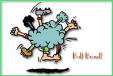 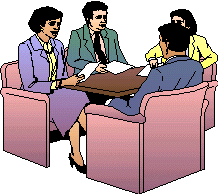 The Dilemma of Quantum Physics ???
The Quantum Physics Conundrum:
There is almost universal agreement in   regard to the laws of quantum mechanics.
But there is almost total disagreement   as to their interpretation.
Interpretations of Quantum Mechanics
Copenhagen Interpretation
Many Worlds Interpretation
Consistent Histories Interpretation
Ensemble/Statistical Interpretation
Etc.
Irish Pub Interpretation
Dowling’s Irish Pub Interpretation
After 0 Beers:  Clear as mud
After 1 Beer:  Somewhat clear
After 2 Beers:  Very clear
After 3 Beers:  Obvious
After 4 Beers:  Puzzling
After 5 Beers:  Nonsense
What is Q.M. Trying to tell Us ???
Heisenberg’s Uncertainty Principle    Simultaneous measurement of incompatible   observables to unlimited precision not possible
Bell Inequalities – Violation of the Principle   of Reality, or the Principle of Locality
Kochen-Specker Theorem - Ditto
Conway-Kochen Free Will Theorem – The   past does not determine the future.
Objective of Talk
Objective: To investigate the Greenberger-Horne-Zeillenger (GHZ) Paradox using the tools of Quantum Information Science; and to push this investigation to its limits.
One Result: The second elementary symmetric Boolean function       can be interpreted as a quantification of the nonlocality and/or indeterminism involved in the GHZ paradox.
We will also illustrate the subtlety of the distributed control of distributed quantum systems.
As Always …
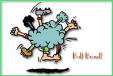 A Connundrum
The Story:
A Tale of 3 Regions
Enter Stage Right: Supervisor 

Build this physical System.  

     Or Else !!!   ASAP !!!
Source
G
R
G
R
G
Detector A
R
Detector C
Detector B
A
B
0
1
C
0
1
0
1
IN
IN
IN
Blueprint
Blueprint
Detector
R
G
Detector
0
1
IN
Upon encountering a particle, the detector flashes either red R=1 or green G=0
Each detector has a switch with two settings  0  and  1,  which can be randomly set at anytime before the particle arrives.
Source S
Source
A
B
C
A source containg 3 particles, and a little blue button, which when pressed, ejects the particles A, B, C toward their respective detectors A, B, & C
The supervisor is only interested in the switch settings for which an odd number of the three switches is set to 1 ,i.e.,
A B C 1 0 0
A B C 1 1 1
A B C 0 0 1
A B C 0 1 0
No other switch settings are important.  He/she doesn’t care about remaining 4 settings.
Specifications:
Spec. 1:  For switch settings 001, 010, 100 (after all 3 particles received), ONLY an odd number of the detectors flash RED R=1
Spec. 2:  For switch setting 111 (after all particles received), ONLY an even number of detectors must flash RED R=1
Constraints
Constraint 1:  Detectors cannot communicate with one another.  They are separated by a spacelike distance, and hence physically independent.
Constraint 2:  Upon leaving source, the particles can no longer communicate with one another.
Constraint 3: Each particle only communicates with a detector when it encounters the detector.
Supervisor leaves with an ominous command:
Build this system ASAP !!!
A Design Engineer’s Observations:
Enter stage left: Design Engineer
Since:
1) Detectors cannot communicate
2) After ejection, particles cannot communicate
3) Particles only communicate with detector upon impact
Ergo, each particle must carry instructions for its respective detector.
A Design Engineer’s Observations:
Particle B Instructions
Particle C Instructions
Particle A Instructions
Each particle must carry its on instructions for its detector.
Thus, particle A must carry a local instruction of            of the form:
where                        and
In like manner, the remaining two particles must carry instructions           and
Thus, for j = A, B, C, each local instruction is simply a Boolean function of the form:
Specifications:
Spec. 1:  For switch settings 001, 010, 100 (after all 3 particles received), ONLY an odd number of the detectors flash RED R=1
Spec. 2:  For switch setting 111 (after all particles received), ONLY an even number of detectors must flash RED R=1
Spec 1
Spec 2
The above system of linear equations is obviously inconsistent !!!
Ergo,
It can’t be built !!!
Oh, but it can be built !!!
Enter Stage Right: 
A Quantum Computer Scientist
Source S
Source
A
B
Let the 3 particles in the source be photons in the entangled state:
C
where     denotes a horizontally polarized state, &      denotes  a vertically polarized state
Please note that
is entangled.  It cannot be factored into the tensor product of 3 separate qubit states.
The state of each qubit is indeterminate.  But the state of all 3 is well defined  !!!
The Detector
R
G
We insert a Hadamard transform at switch setting  2 .
H
0
1
IN
Hence,
Definition.  A Boolean unitary transformation is a map from          into a group of unitary transformations. In like manner, a Boolean Hermitian operator is a map from         into an algebra of observables.
In other words, Boolean unitary and Boolean Hermitian operators are unitary and Hermitian transformations controlled by classical bits.
Boolean Unitaries and Boolean Obsevables
If b (= 0 or 1) and if U is a unitary operator, then     will denote the Boolean unitary
where    is the identity operator.
In like manner, if     is an observable, then     will denote the Boolean observable
The following wiring diagram describes how the unbuildable device can be built in a quantum computer laboratory:
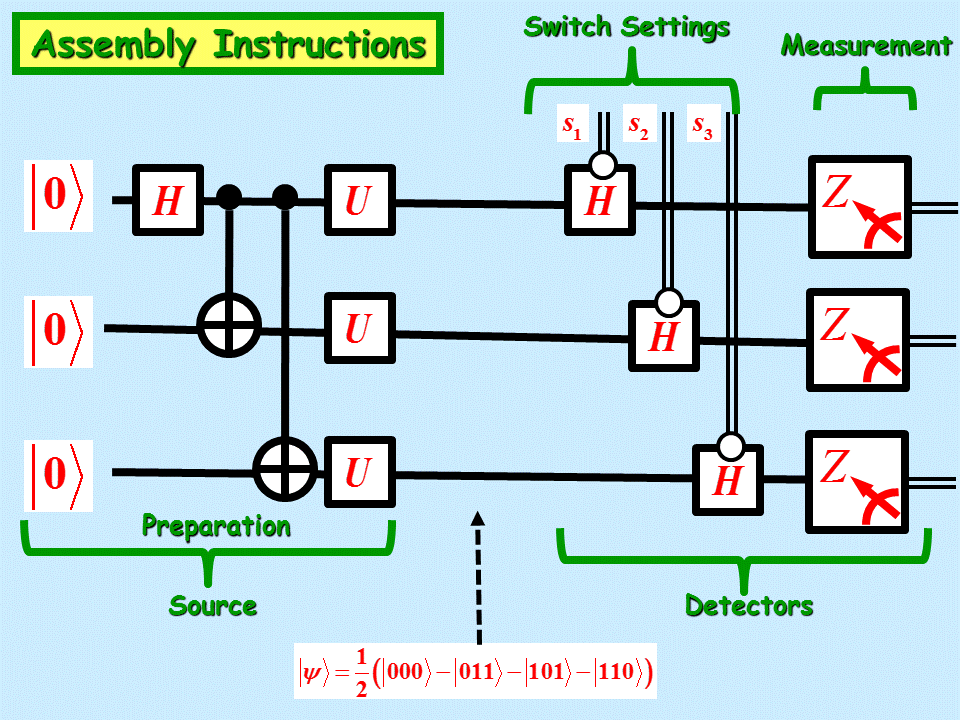 How to read the wiring diagram
Single lines represent qubits, and double lines represent classical bits
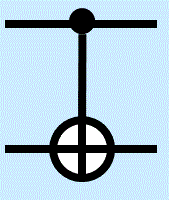 denotes the Controlled-NOT gate, a.k.a., CNOT given by the unitary transformation:
How to read the wiring diagram
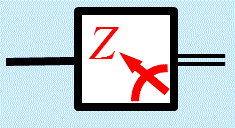 denotes measurement with respect to the standard basis     ,    , i.e., measurement with respect to the Pauli spin operator Z ,
where
How to read the wiring diagram
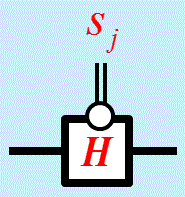 denotes the Boolean unitary op.
How to read the wiring diagram
Where      denotes the gate
and where X, Y, Z denote the Pauli spin operators:
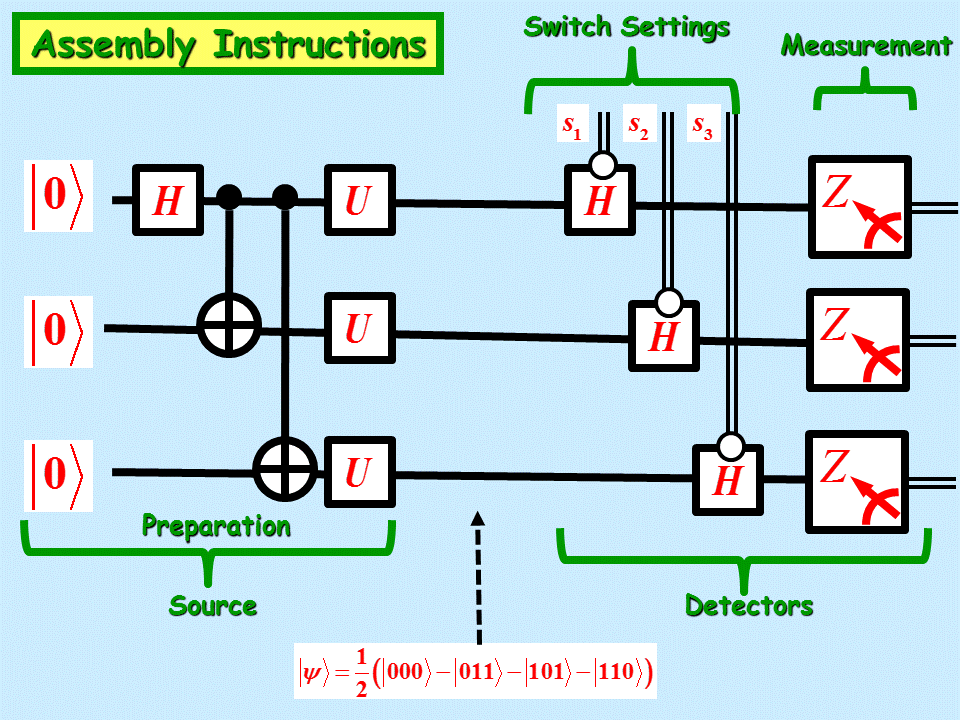 A Momentary Digression
Blackbox Equivalence
ClassicalBits
ClassicalBits
HiddenQuantumSystem
Output
Input
QuantumState
QuantumState
The same input/output behavior
Simplifying the diagram
We can simplify the diagram by using the measurement gate
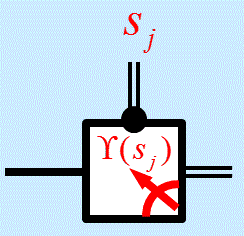 which is defined by
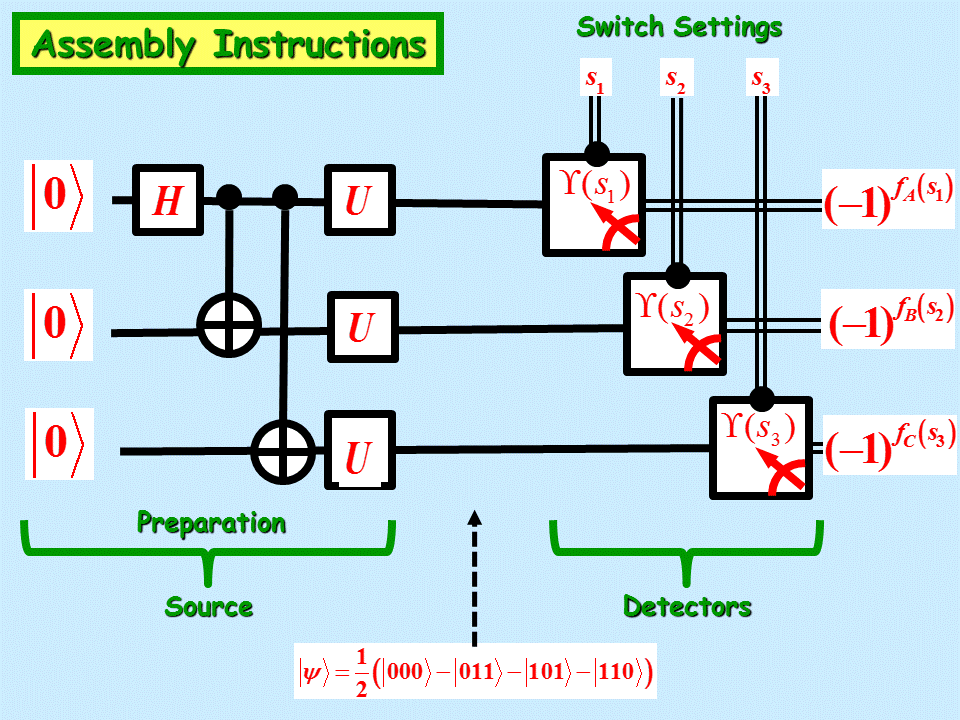 Blackbox Equivalent Q Sys
Back to the originalAssembly Instructions
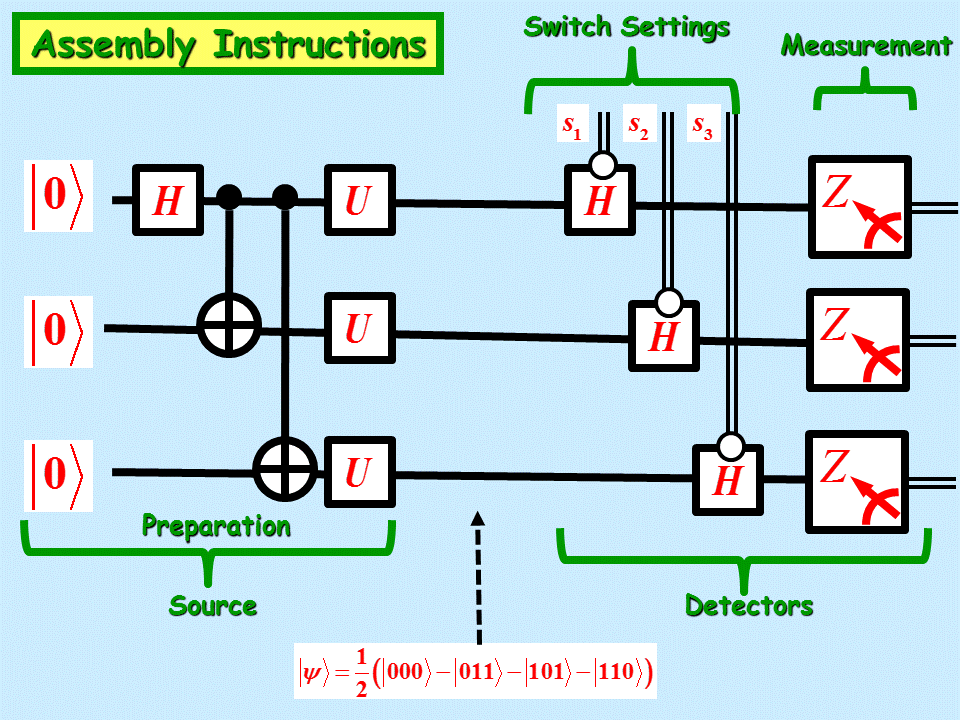 What do the 3 detectors see for each of the 4 possible legal switch settings ???
SwitchSettings
State
111
001
010
100
What do the 3 detectors see for switch settings 111 ?
p = 1/4
110
011
101
000
RRG
GGG
GRR
RGR
Therefore, always an even number of REDs R
What do the 3 detectors see for switch settings 001 ?
p = 1/4
111
010
100
001
GRG
GGR
RRR
RGG
Therefore, always an odd number of REDs R
Why ???
So where has the proof of impossibility gone awry?
The proof of impossibility is based on the following proposition:
Proposition: There exist no set of Boolean functions
such that
The logic is flawless !!!
But the crux of the matter is that an argument is only as sound as the assumptions upon which it is based.
More explicitly, the argument fails because at least one of the following tacitly assumed two assumptions fails:
Premise 1. Reality Principle: What is measured is completely determined before it is measured.
Premise 2. Principle of Locality: Spacelike separated regions of spacetime are physically independent.
The above two premises lead to the following unfounded conclusions:
Unfounded Conclusion 1. Based on Premise 1 (The Reality Principle), the detector lamp instructions fA, fB, fC must already be predetermined well-defined total functions at the time of particle ejection.
Unfounded Conclusion 2. Based on Premise 2 (The Principle of Locality), the detector lamp instructions fA, fB, fC  must be local. Hence, fj is a function only of the j-th switch setting sj and independent of the two other switch settings.
Corollary 1. For a switch settings              of odd Hamming weight, the detector lamp instructions            are the random partial functions given by:
 
with the Boolean algebraic dependence
where    denotes the second elementary symmetric function
In other words, the GHZ paradox shows how to create three spacelike separated (hence, physically independent) probability distributions that have the above algebraic dependence.
The Boolean function    quantifies the nonlocality of the GHZ paradox.
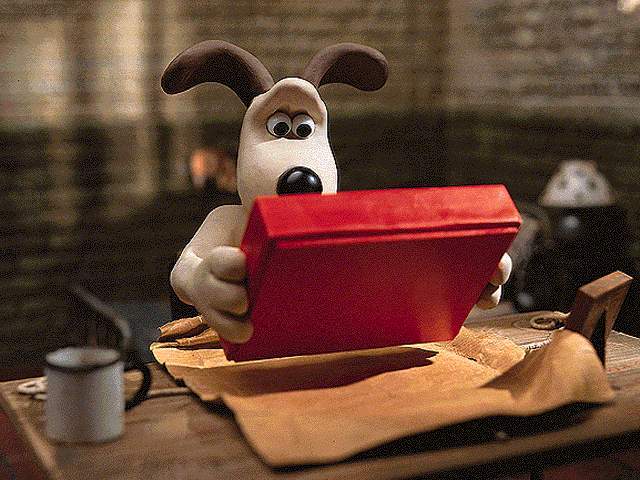 ???
Q Wiring Diagram Kit